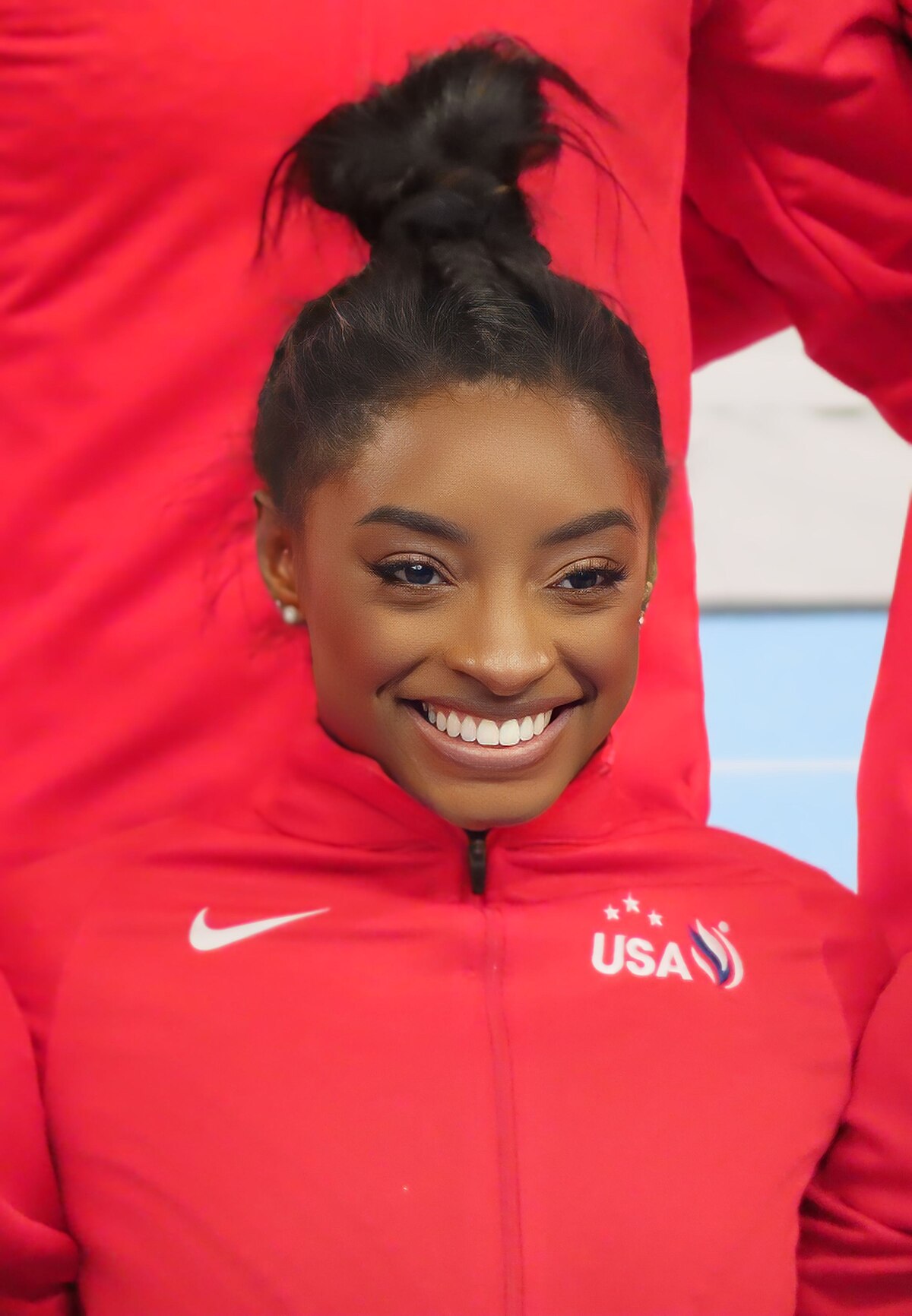 Simone Biles
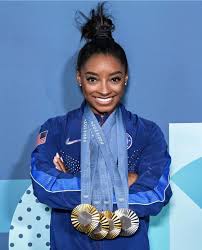 What has she won?
Where has she lived over the years?
https://youtu.be/DzG_IMh7lgE
Click the video to see a short clip of her story.

She was born in 1997, she has three sisters and was adopted.
Simone went to school in Texas.
FUN FACTS
She is 27 years old 
She grew up in Columbus
Simone is an American
She was born in 1997,on the 14 March.
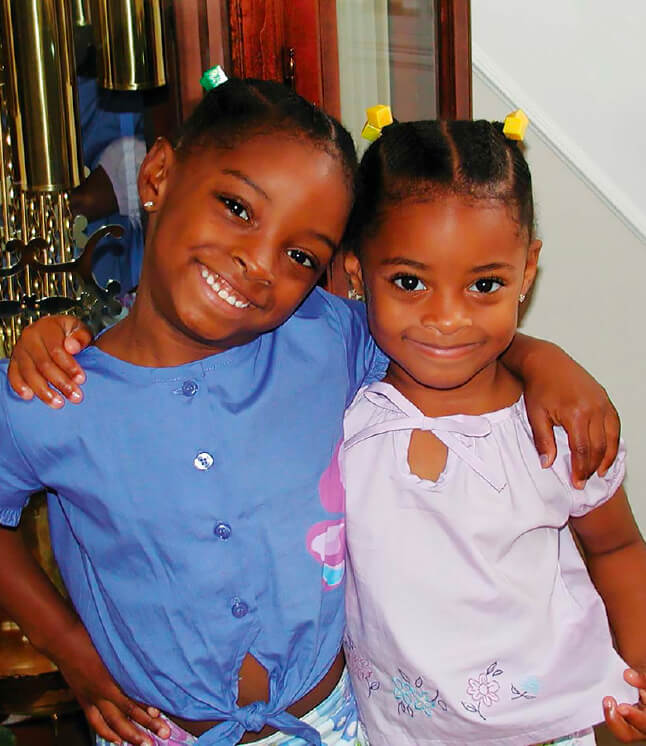 Thank you for listening
BY THEO